Enhancing Retirement Security
ACPM  Federal Council Webinar
March 20, 2019
Enhancing Retirement Security
Todd Saulnier
Chair, ACPM National Policy Committee; Principal, Mercer
Contents
Background – reason for this consultation
The federal consultation
ACPM comments on federal government proposals
Additional proposals
Consider likelihood of improving security
3
Background
Recent high profile failures of employers with DB plans that were not fully funded on a solvency basis
Impact on workers and retirees
Most of the failed plans were actually not regulated by OSFI
Decline of DB Plans – Are we chasing away the last of the DB Plans?
4
The Federal Consultation
Pension Options
Solvency Reserve Accounts; 
Pension Funding Relief Criteria;
Transfers to Self-Managed Accounts;
Clarify Benefit Entitlements.

Corporate Governance Options
Insolvency Options
5
ACPM General Comments
Security of pension linked to strength of employer 
Three layers of protection
The pension fund (oversight by regulator)
The employer (who funds deficits when they occur)
PBGF for Ontario employees
Any changes to pension rules or corporate governance or insolvency options that weaken the employer also weaken retirement security – complex dynamic
Also consider decline of DB Plans in general
6
ACPM Comments – Reserve Accounts
Strong support for reserve accounts in general
Reduces asymmetry in pension funding equation
Could increase funding to pension plan if sponsor knows it can recover amounts not needed at a later date
Overall – could enhance retirement security
Broader funding reform could enhance success of this measure
7
[Speaker Notes: ) P.6, reserve accounts, you could mention that it is meant to hold additional employer contributions, that this could be earmarked in overall fund or held separately, that it already exists in certain provinces (BC, AB, QC?)

''Broader'' but say it is only for those who have not done reform yet (esp.Federal, since this is a webinar organized by Fed.Council...)]
ACPM Comments – Pension Funding Relief
How does this link to enhancing retirement security?
Help sponsor to improve its financial strength
Two types of relief have been used in the past
Distressed pension workout scheme
Special sponsor-specific regulation
Latter has seen some success
Former has challenges – public declaration problematic
Recommend trilateral discussion between sponsor, regulator and minister of finance
Overall – could enhance retirement security
8
ACPM Comments – Transfers to Self Managed Accounts
Concern for pensioners and survivors who elect option
Income Tax Act limitations
Loss of benefit of pooling advantages
Ability to manage retirement assets (increased risk of exposure to fraud and elder abuse)
Concern for the remaining group
Anti-selection could materially increase the cost of purchasing a group annuity for the remaining group
Could reduce retirement security. However, “Pooled Option” could solve these issues – more to come later
9
[Speaker Notes: 2) P.8, ITA limitations may not be obvious (i.e. transfer limit based on factor of 9), and I would replace ''Loss of benefit of pooling'' with ''Loss of pooling advantages, such as lower fees'' (''loss of benefit'' means something else in this presentation...)]
ACPM Comments – Clarifying Benefit Entitlements (for indexed plans)
Agree that sponsors, administrators and employees should be allowed to redefine priority of assets towards base benefits first and ancillaries (indexing) second
Overall – Not sure this really enhances security, but it could significantly soften the immediate impact on retirees.
10
ACPM Additional Suggested Pension Options
Permit discharge of liabilities on annuity buyout transactions
Permit plans to replace floating for “equivalent” fixed indexing
More expansive modernization of pension funding framework for federally regulated plans
Pooled Lifetime Retirement Income Fund
ACPM believes these measures could improve retirement security
11
[Speaker Notes: 3) P.10, for item 1, maybe mention ''Protecting those retirees from a future windup'' and for item 2, maybe mention ''Which could reduce annuity premium margins'', to highlight how those two measures could help retirees (and not just help sponsors...).  Maybe mention why we want third bullet, say it is already done or in progress in several provinces, and say why it might help retirees?]
Pooled LifetimeRetirement IncomeFund (PoLiRIF)
Serge Charbonneau
March 20, 2019
Contents of this section
Highlights of a PoLiRIF
How would a PoLiRIF work?
Why expect improvements from a PoLiRIF?
PoLiRIF concept is not new
13
Highlights of a PoLiRIF
Objective: help pensioners of insolvent wound-up DB plans
On wind-up, they currently get a permanently reduced insured annuity
Federal consultation proposed individual lump sums
ACPM expressed reservations about this
ACPM proposed new alternative: PoLiRIF
Each pensioner could elect PoLiRIF or insured annuity (as now)
PoLiRIF pays same reduced pension, but could increase it later
Eventually, PoLiRIF purchases insured annuity (for those still alive)
14
How would a PoLiRIF work?
New administrator would continue to administer the plan 
Either a gov’t agency, trustees or expert named by supervisory authority
Administrator would continue usual tasks
Investment policy, actuarial valuations, payments and communication to pensioners
Horizon of PoLiRIF could be 5, 10 or maybe even 25 years 
The longer the better (greater chance of success)
Other possibility would be a transfer to an ongoing plan
If other plan accepts, then could have unlimited horizon
15
How would a PoLiRIF work? (cont’d)
Plan continues in hope of increasing pensions later
At first, same reduced pension would be paid from PoLiRIF
While PoLiRIF is ongoing, pensioners may get additional payments
Annuity purchase would be deferred until situation improves
Could be partial buy-in while PoLiRIF is ongoing, or final buy-out by end of horizon

No new contributions by a sponsor or by members
Would function as a sort of target benefit plan
If experience is bad, pensioners may get lower pensions!
16
Why expect improvements from a PoLiRIF?
Investment gains
Annuity premiums reflect current fixed income yields 
Insurers invest the premiums in bonds and mortgages
PoLiRIF can invest with a certain risk and outperform bonds 
Risk should be managed to minimize losses (which could lead to pension reductions)
Mortality gains
Experience of pensioners could be better than insurer’s assumption
But could be worse (e.g. anti-selection if there is a lump sum option)
17
Why expect improvements from a PoLiRIF?(cont’d)
Expense gains
Administration of PoLiRIF could be cheaper than assumed by insurer
E.g. pension deposits already in place
Margin gains
Insurers must include margins to maintain reserves backing guarantee
Insurers also include a margin to make a profit
18
Why expect improvements from a PoLiRIF?(cont’d)
Annuity market gains
Opportunistic purchases when annuity market is more attractive 
PoLiRIF can shop for ‘‘bargains’’ resulting from competitive pressures
Shrinking pensioner liability
Pensioners have short life expectancy – within a few years, many die 
Depending on their demographics, liability could be half after 10 years
Plan assets also reduce, but insurer margins will be on smaller premium
19
PoLiRIF concept is not new
Quebec experience
Compromise for pensioners due to solvency relief after 2008 crisis 
In case of wind-up, pensioners get compensated for solvency relief impact
E.g. if wind-up ratio is 80% vs 85% without solvency relief, they get 85% pension
Pensioners electing this option have their assets transferred to RRQ
Pensioners guaranteed (by Qc gov.) not to have pension reduced further
RRQ administers ongoing plan up to 5 years, then purchases insured annuity
Rules changed after a few years 
Horizon up to 10 years, no more relief compensation nor guarantee not to reduce
Results: take-up rate was high, pensioners received increases (~3-9%)
Certain special cases in other provinces
20
Enhancing Retirement Security
Raj S. Sahni 
Partner, Bennett Jones LLP
Corporate Governance Options

Federal Government’s proposed amendments to the Canada Business Corporation's Act ("CBCA") :
Dividend payments, share redemptions and executive compensation packages could be restricted under the CBCA in cases where a company has a large pension deficit.
CBCA corporations could be required to report on policies that pertain to the interests of workers and pensioners, and could require directors to promote the company's success for the benefit of all its stakeholders, including pensioners and employees.
22
Under current law, CBCA s. 42 already has restrictions on dividends re: insolvency:
“A corporation shall not declare or pay a dividend if there are reasonable grounds for believing that (a) the corporation is, or would after the payment be, unable to pay its liabilities as they become due; or (b) the realizable value of the corporation’s assets would thereby be less than the aggregate of its liabilities and stated capital of all classes.”
Similarly, CBCA s. 36(2) already has insolvency restrictions on share redemptions:
“A corporation shall not make any payment to purchase or redeem any redeemable shares issued by it if there are reasonable grounds for believing that (a) the corporation is, or would after the payment be, unable to pay its liabilities as they become due; or (b) the realizable value of the corporation's assets would after the payment be less than the aggregate of (i) its liabilities, and (ii) the amount that would be required to pay the holders of shares that have a right to be paid, on a redemption or in a liquidation, rateably with or before the holders of the shares to be purchased or redeemed, to the extent that the amount has not been included in its liabilities.”
23
Given the above-noted restrictions already in place under the CBCA, the Federal Government's proposal may not offer any additional protection and may be problematic as it could:
Reduce the ability of CBCA corporations with large pension deficits to obtain financing from parent companies or increase financing costs;
Result in inconsistencies between CBCA corporations and other jurisdictions, making CBCA corporations less attractive for investment;
Result in inconsistencies in how pension liabilities and solvency are reported for the purposes of accounting (GAAP/IFRS) vs. determining solvency for dividend and share redemptions
Reduce the ability of CBCA corporations to attract and retain talented executives (restrictions on executive compensation)
24
Regarding the second part of the corporate governance proposal: requiring directors to promote the company's success for the benefit of all its stakeholders, including pensioners and employees, CBCA s. 122(1) already requires directors to “act honestly and in good faith with a view to the best interests of the corporation”
Supreme Court of Canada considered this section of the CBCA in 2004 in Peoples Department Stores Inc. v. Wise and noted that  the directors' fiduciary duties are owed to the corporation as a whole and not to any particular stakeholders or creditors even when the corporation is in the "nebulous vicinity of insolvency"
Accordingly, the Federal Government's proposal does not appear to substantively add any further protections and may lead to potential confusion and inconsistency with existing law
25
Insolvency Options
The Federal Government's proposal suggests amending the Bankruptcy and Insolvency Act ("BIA") and Companies Creditors Arrangement Act as follows:
Enhanced "look-back" period: to enable courts to set aside executive bonuses and compensation increases where a company with unfunded pension liabilities enters insolvency within a fixed period.  
Proposed amendments to the CCAA:
increasing participation for pensioners and employee groups at the outset of proceedings by “limiting the scope of initial orders”;
enhanced transparency for all creditors by requiring creditors to disclose their real economic interests; and
creating a more equitable process by imposing an express duty of good faith on all parties to the restructuring.
26
Under current law, the "look-back" (preferences and transfers at undervalue) provisions of the BIA (and incorporated by reference into CCAA) already provide protection against any preferential payments to creditors or transfers of the corporation's property to any person for less than fair value (see BIA ss. 95 and 96).
Transactions caught include payments made by the corporation and obligations incurred by the corporation, amongst others.  
Accordingly, executive bonuses and compensation increases could already be subject to review if the amount paid for the services was excessive in the determination of the Court.
Look-back period can be up to five years in the case of a transfer at undervalue involving a related (non arms-length) person.
27
In CCAA proceedings, key employee retention programs ("KERPs“) are typically subject to approval or oversight of the Court-appointed Monitor and the Court 
Courts in CCAA proceedings have approved KERPs in many cases, including KERPs with success bonuses, on the basis that they are necessary and appropriate to ensure key employees remain with the company to help guide it through restructuring rather than fleeing to pursue other opportunities
Federal Government's proposal with respect to amending the BIA and CCAA "look-back" provisions to incorporate specific powers to set aside executive bonuses and compensation increases could negatively impact the ability of a company to retain key employees at a time when it needs them most
28
Regarding the Federal Government's proposal for enhanced transparency and increased participation of pensioners and employee groups in CCAA proceedings, they already have representation in many CCAA proceedings through the appointment by the court of representative counsel.  
They may also have representation and participation in CCAA through the union if applicable or through an independent pension plan administrator if one has been appointed.
CCAA Monitor’s website typically already contains court filings and publicly available materials for a CCAA case.  Increased transparency is helpful for all creditors and stakeholders, but the proposal does not clarify what else is specifically required for pensioners and employees.
29
Unclear what is meant by "limiting the scope of initial orders" and what specific limitations are proposed to increase participation of pensioners and employee groups.
Regarding the proposal to impose an express duty of good faith on all parties to the restructuring, specific participants in a CCAA proceeding may already have a duty of good faith to pensioners and employee groups (eg. union and independent pension administrator) but insolvency proceedings often involve divergent interests asserting priority based on existing legal rights. 
Inclusion of a vague notion of “duty of good faith” for all parties could result in greater uncertainty and disputes and increase costs for the corporation and its stakeholders in the CCAA proceeding, to the potential detriment of pensioners and employees.
30
Enhancing Retirement Security
Q & A
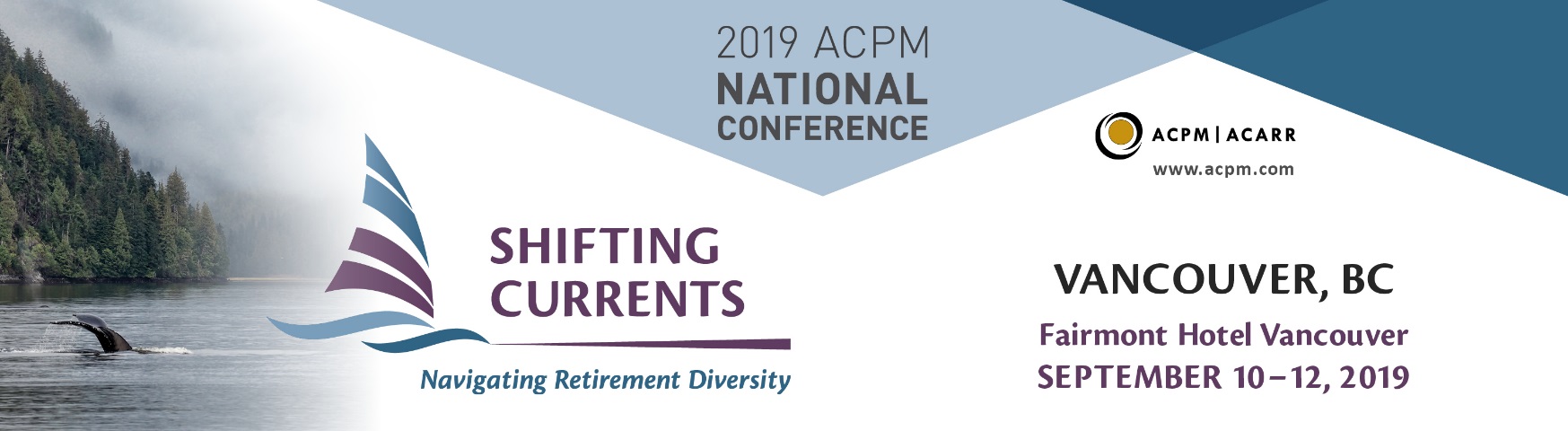